How’s that working for you
How do you feel about your first quarter?
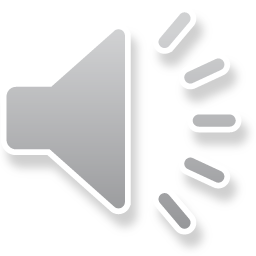 How long have you felt that way?
Will you always feel that way?
Could you have
Done better on that homework
Done better on that test
Done better in that class
How’s that working for you?
How to turn it around this quarter
You need to be focused on what’s in front of you
The day’s targets
The teacher
The lesson
The homework
The test
The future
What can keep us focused?
Sleep
Food
Pen and paper
Asking questions
Eliminating distractions
[Speaker Notes: Sleep
Food
Pen and paper
Asking questions
Eliminating distractions]
Distractions?
Attendance
Phones
Life
[Speaker Notes: Attendance
Phones
Life]
Help?
Monday’s with S
Parent Portal
Tutoring
Counseling dept
Friends
Classmates
Set a goal
For this class or a class that is not working for you.
Get focused
Eliminate distraction 
Get help
Tests this week
Vocab tomorrow
Retake Friday